Кредит под залог авто УБРиР
Ноябрь 2024
КРЕДИТ ПОД ЗАЛОГ АВТО В УБРИР
Характеристики продукта
Быстрое решение по проверке авто
Среднее время проверки авто - в течение 15 минут после 
создания заказа на оценку авто сотрудником УБРиР
Проверка авто только после одобрения заявки на кредит!
Большая сумма:     от 200 0000 – до 5 млн.руб.
Без подтверждения дохода – до 700 000 руб.
Справка по форме банка/справка ФНС – до 2 млн.руб.
Выписка ПФР – до 5 млн. руб.
Большой срок:       48, 96, 120 мес.
% ставка со страховкой:  20,1 – 25,7%
% ставка без страховки:  29,8-34,5%

Особенности: 
В залог может быть принят автомобиль 3-го лица (близкий родственник заемщика) при согласии залогодателя (подписывает договор залога)
Подача заявки на текущий момент – только в офисе банка!
ИП и собственникам бизнеса кредит предоставляется как ФЛ, доход можно подтвердить декларацией за пред. год
КАСКО не требуется! Только ОСАГО – ежегодное продление не отслеживается и на условия кредита не влияет
Расчет лимита только по заемщику и не зависит от стоимости авто
Например: клиент может оформить кредит на сумму более 1 млн. руб. при стоимости авто 180 000 руб.
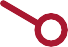 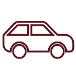 ПОРТРЕТ КЛИЕНТА
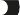 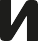 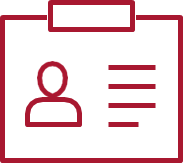 Заемщик
  Возраст
min 19 лет на дату начала договора 
max 75 лет на дату окончания договора
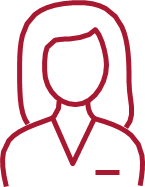 Кредитная история и финансовое положение
-одобряем при отсутствии кредитной истории
-отсутствие текущей просрочки 
после погашения необходимо 10 дней на обновление информации в БКИ
Работа
-постоянное место для работающих по найму – min 3  месяца, при этом общий стаж не менее 1 года 
пенсионеры по выслуге лет, по старости 
ИП и собственники бизнеса рассматриваются как физическое лицо
-положительная кредитная история 
как ориентир:	отсутствие просрочки >60 дней за последние 2 года
- отсутствие действующих исполнительных листов от ФССП 
проверить информацию можно на https://fssp.gov.ru/
Доход	- min 19 242 руб. (МРОТ)
- не проверяем налоговую и иную задолженность при отсутствии задолженности в ФССП
Регистрация (прописка)
- постоянная на территории РФ без требований к сроку регистрации
-одобряем даже закредитованных клиентов с высокой долговой нагрузкой – нет ограничений по ПДН
Дополнительно
2 телефона (личный+рабочий), кроме пенсионеров
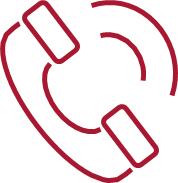 Подтверждение дохода
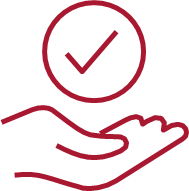 Залогодатель (третье лицо)
Не должен быть банкротом!
Возраст
min 19 лет на дату начала договора 
max 75 лет на дату окончания договора
требований к кредитной истории и месту работы нет 
на сделку требуется заполнение анкеты и фото залогодателя
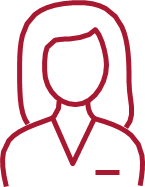 Физические лица: выписка ПФР/справка ФНС/копия ТК/справка по форме банка
Пенсионеры: выписка ПФР/справка о размере пенсии
Собственники бизнеса: налоговая декларация за последний завершенный отчетный период (год) с отметкой ИФНС о получении документа;
- документ, подтверждающий оплату налога за последний завершенный отчетный период (год).
ТРЕБОВАНИЯ К ПРЕДМЕТУ ЗАЛОГА (АВТО)
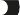 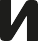 Собственник авто по документам: только физическое лицо
Собственником авто может быть 3-е лицо – близкий родственник заемщика (супруг/супруга, дети, родители)
Важно: предоставление документов, подтверждающих родство, не требуется, проверка родства не проводится.
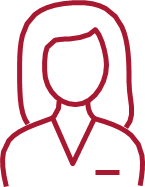 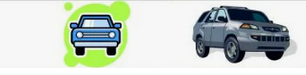 N1
N1 - Транспортные средства, предназначенные для перевозки грузов, имеющие технически допустимую максимальную массу не более 3,5 т.
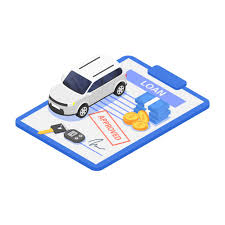 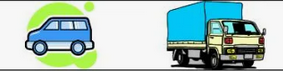 M1
Требования к ТС
Категория ТС: А, А1, АI (L3-L7 Мототехника), В, В1 (M1, N1 (автомобили массой до 3,5 тонн);  допускается цель использования по ОСАГО – коммерческие (например, такси)
    Категория С (грузовые авто) в залог не принимается!
Год выпуска ТС: иномарки - не старше 30 лет, отечественные авто – не старше 27 лет; 
Наличие VIN-номера и (или) номера кузова/номер шасси (рамы) в ПТС и СТС, полиса ОСАГО
ТС не находится в аресте/розыске
Отсутствует запрет на рег.действия в ГИБДД и ФССП
Допускается послед.залог – принимаем даже авто в залоге других банков!
M1 - Транспортные средства, используемые для перевозки пассажиров и имеющие, помимо места водителя, не более восьми мест для сидения - легковые автомобили.
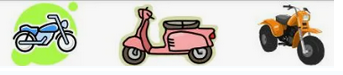 L3-L7
L3-L7 - Двухколесные или трехколесные транспортные средства, рабочий объем двигателя которых >50 см3 (или) макс.скорость превышает 50 км/ч.
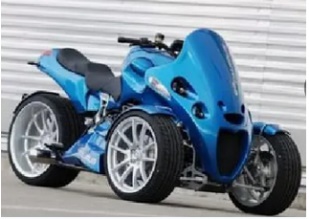 B1
Трициклы и квадрициклы
ОБЩИЕ ПАРАМЕТРЫ
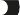 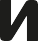 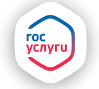 ПРОЦЕСС ЗАЯВКИ И ВЫДАЧИ ПОД ЗАЛОГ АВТО
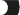 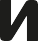 1
ЭТАП 1: подача заявки по реферальной ссылке Metr.Club. На данном этапе документы на ТС не требуются
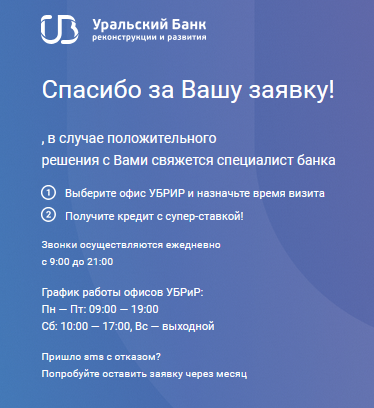 Для подачи заявки необходимо  перейти по уникальной реферальной ссылке Метр.Клаб
https://sales.ubrr.ru/open?form=bkithreesteps&design=opents&ldg=agent&utm_medium=kpza.metr.club 

Заполнить форму заявки на кредит
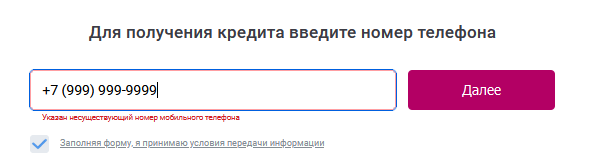 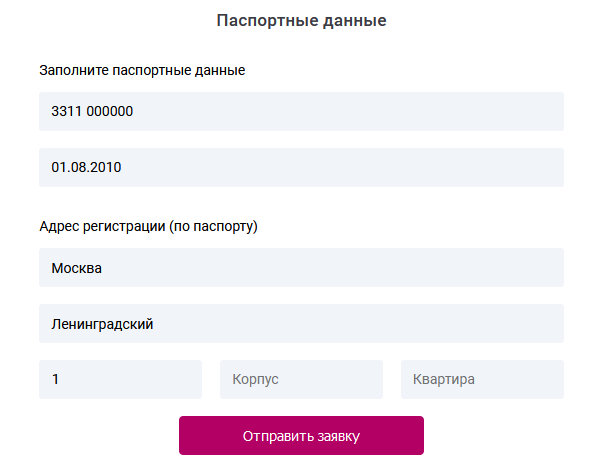 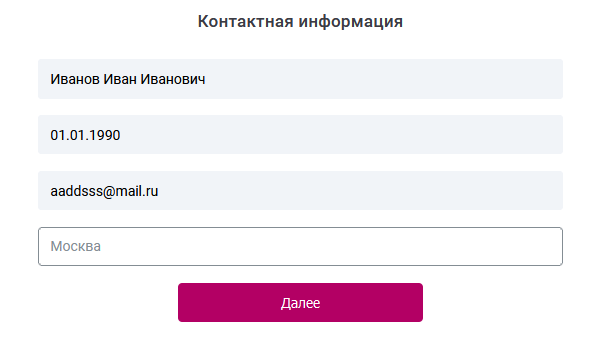 Заявка зафиксирована за вами как за агентом Metr.club 
для получения комиссии в случае выдачи кредита.
Для фактического рассмотрения заявки необходимо записаться с клиентом в офис на сайте УБРиР по ссылке https://www.ubrr.ru/chastnym-klientam/servisy/onlayn-zapis-v-otdelenie-banka или написать куратору. Куратор подберет удобный офис и организует подачу заявки без очереди
Подтверждения номера телефона смс-кодом не требуется
ПРОЦЕСС ЗАЯВКИ И ВЫДАЧИ ПОД ЗАЛОГ АВТО
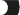 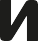 2
1
3
4
5
2
ЭТАП 2: подача заявки/выдача кредита под залог авто в офисе УБРиР
Менеджер заводит 
заявку в офисе
Согласование условий
с клиентом
Проверка авто
Выдача кредита
Рассмотрение заявки 
Банком
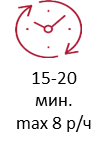 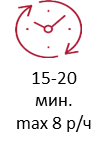 На данном этапе Банком принимается решение об одобрении кредита клиенту и сумме кредита
Документы: паспорт клиента (оригинал), анкета клиента (заполняется сотрудником УБРиР), фото клиента, документы о доходе
Приоритет – выписка ПФР
Если у клиента отсутствует ПФР – можно заранее предоставить справку по форме банка
После проверки авто клиенту выдается дебетовая карта, на которую зачисляется кредит в день подписания документов (в моменте)
С клиентом дополнительно подписывается договор залога
Важно: если собственник авто – 3е лицо, на сделку необходимо присутствие собственника авто для подписания договора залога
Клиент не платит госпошлину за регистрацию договора залога!

Дальнейшее управление кредитом и досрочное погашение доступно в Мобильном или Интернет-банке
Примерно 70% клиентов рассматриваются Банком автоматически без прозвона Службой безопасности
Среднее время рассмотрения заявки в офисе – 15-20 мин.

Важно: стоимость авто не влияет на размер одобренного клиенту лимита кредита
Для получения решения по заемщику проверка авто не требуется
Важно: бесплатно для клиента, фото и видео не требуется
Если клиент согласен на оформление – менеджер создает заказ на оценку авто
80% авто рассматриваются в течение 15-20 минут
MAX срок – 1 раб.день для старых или редких авто
Для проверки авто достаточно указать VIN-номер ТС
Приоритет: предоставить фото документов – ПТС, СТС и ОСАГО
Если ПТС электронный – только СТС и ОСАГО
Важно: полис ОСАГО должен быть действующим на момент проверки авто
Если клиенту одобрен кредитный лимит – менеджер знакомит клиента с условиями
При согласии на оформление – переход к шагу 4 «Проверка авто»

Важно: согласованная с клиентом сумма не изменяется в зависимости от стоимости авто по итогам проверки
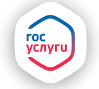